Assessor Office
Mission
“Serving the public through the administration of Assessment & Taxation of all taxable property as mandated by the state of Oregon,  with proactive communication & excellent customer service aimed at the highest level of fairness, accuracy and integrity.”

Major goals
Inventory all real and personal property in Crook County
Produce a Property Tax Roll Valuation of all real & personal property in Crook County. Such values are: RMV, MAV & TAV
Physically inspect new construction and add to the tax roll inventory
Regularly inspect (reappraisal) all county property on a rotational systematic basis to keep Real Market Value and inventory accurate
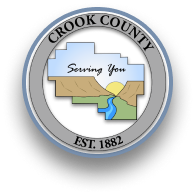 [Speaker Notes: Enter your department in Header area
Enter the department’s mission statement
Enter the department’s major goals/work plan elements
Add the department logo to bottom left corner, same size as County logo]
Assessor OfficeFinancial Summaryamounts in thousands
Comments
Primary revenue source is the State CAFFA Grant. This is received by the County quarterly, the Q1 payment recognized in Q2, so lags behind our reporting
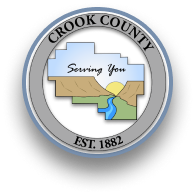 [Speaker Notes: Enter department in header
Enter the department’s quarterly budget, actual and variance amounts ---- in thousands
Enter comments to explain any significant variances
Add the department’s logo to the bottom left corner, same size as County logo]
Comments:
Oversight mostly from Department of Revenue. County local oversight (budgetary) via Administrator, Finance Department, Elected Leaders
Org Chart
Staffing Summary
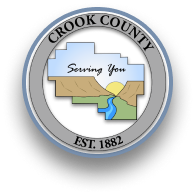 Assessor OfficeStaffing Summary
[Speaker Notes: Enter department in the bottom header
Enter the department’s organization chart
Provide some bullets describing personnel during the quarter, e.g., number of new employees, separations, etc.any pending recruitments, significant new hires or seprarations
Enter the department’s authorized, filled and vacate positions – FTEs as of end of the quarter
Add the department logo to the left of the County logo – same size as County logo]
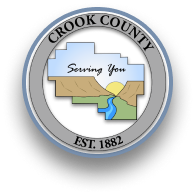 Assessor Office ActivitiesQ2 FY 2024
[Speaker Notes: Replace “Department” with your department name in header
List the major goals/work plan elements for the department
Provide a brief description of activity on each goal/work plan item
List any challenges or changes or other comments for each goal/work plan item
Add additional lines as needed – go to next page if needed
If additional page added, delete “Questions”
Add department logo to left of the County logo – same size as County logo]
Questions
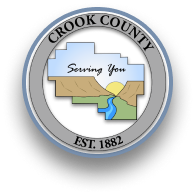 Assessor Office Performance MeasuresQ2 FY 2024
[Speaker Notes: Replace “Department” with your department name in header
Enter performance measures, goal and actual, with comments --- use performance measures included in the budget as a starting point, additional measures are encouraged
Add your department logo to left of the County logo – same size as County logo]
Assessor Office
FY 2025 Goals:

Add entry level Appraisal staff member
     Original 5-Year Plan was to add position in 2027; hoping to move to 2025. We have a work plan that clearly indicates the revenue not only offset the cost but continues to add revenue for county general fund. 

    Current budget also has room to bring person on board April/May this year.
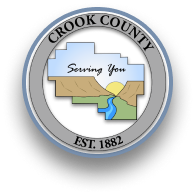 [Speaker Notes: Enter your department in Header area
Enter the department’s mission statement
Enter the department’s major goals/work plan elements
Add the department logo to bottom left corner, same size as County logo]